静かなる戦争の為の沈黙の兵器
７）自由・平等・進歩・権利
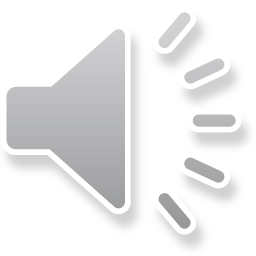 全２３ページ
・「自由・平等・友愛」を叫んだ最初の人間は我々であった
  遙か以前の時代にさかのぼれば、我々は人民群集の中にあって「自由・平等・ 友愛」という言葉を叫んだ最初の人間であった。
以来、幾度となく愚かなオウム達が四方八方からこの餌に群がり集まり、世界の福利と、以前は群集の圧力に対してよく保護されていた個々人の真の自由を、この餌をもって破砕し去った。
＜一＞
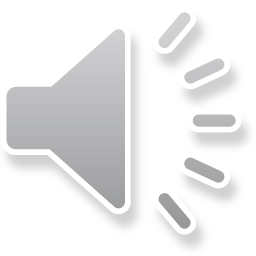 ・「自由・平等・友愛」が我々の勝利を助けてくれた
  地球の至る所で、我らの盲目の代理人達のお蔭で、「自由・平等・友愛」 という言葉が、我らの旗を熱狂的にかざす大群を、我々の隊列に引き入れてくれた。
これらの言葉はまた常に、ゴイムの福利に穴をあけ、至る所で平和、安寧、協同に終止符を打ち、ゴイムの国家の基礎を破壊する生きたエダシャクトリ［果樹の害虫］であった……
この事が我々の勝利を助けた。
＜一＞
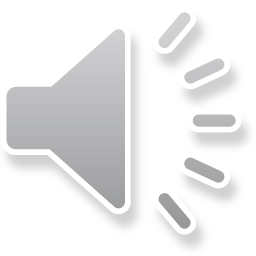 ・ゴイム知識人は「自由・平等」からは
　　　　　　　　　　　　　　何も作り出せなかった
  ゴイムの内の賢者になりたがり屋ども、知識人達は、元々中味の無いこれらの言葉［自由・平等・友愛］から何も作り出す事が出来なかった……
何処をどう見ても平等は無く、自由などありえず、自然そのものはその掟に従わせる様に作られているのと全く同じく、気質、性格、能力が不平等に作られている事を見なかった。＜一＞
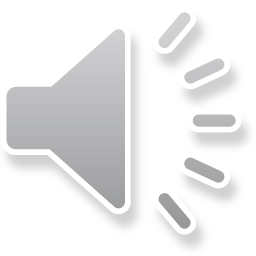 ・「自由」なる言葉は神や自然の掟に対してまで闘争させる
  「自由」なる言葉は、様々な人間集団に、あらゆる種類の権力、あらゆる種類の権威、更には神や自然の掟に対してまで闘争する事に入らせた。
この為、我々が我らの王国を実現した暁には、群集を血に飢えた獣に改造する暴力的概念であるこの言葉を、我々は、目に触れる辞書からは抹殺するであろう。 
獣達は血をたらふく呑んで腹がふくれると眠り込むので、鎖に繋ぐのはいとも容易いというのは事実である。
だが、血を呑まさなければ彼らは眠らず、引き続き闘争を続けるであろう。
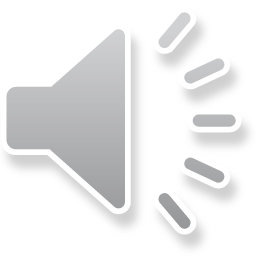 ・人民を無秩序な群集に一変させるには
　　　　　　　　　　　　　自由を与えるだけで十分である
  自由思想は誰一人として程よい使い方を知らない。
故に、実現不可能である。 
人民を無秩序な群集に一変させるには、彼らに一定期間自治を与えるだけで十分である。
与えた瞬間から、共食い闘争が勃発し階級間戦争に発展し、その真っ只中で国家は焔に包まれて炎上し、彼らの権威は一山の灰燼に帰するであろう。
＜一＞
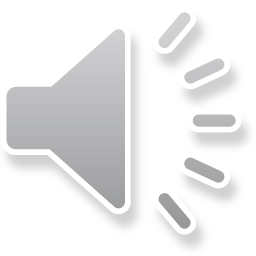 ・アナーキーは野蛮の最高の段階である
  群集は野蛮人であり、ことごとくの機会にその野蛮さを発揮する。
群集は自由を手にした途端にいち早くアナーキーに転ずる。
アナーキーそれ自体は野蛮の最高の段階である。
＜一＞
アナーキー（anarchy）
［名・形動］無政府・無秩序な状態であること。
また、そのさま。無統治状態。　「―な考え方」
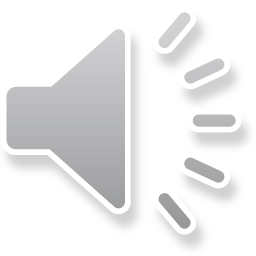 ・自由や平等は人間の本性にある破壊的な原理である
  ［我らの王国を築いた暁には］我々は明白にする。
自由とは放縦では無い事を、人間の品位とか力とかには自堕落が含まれていない以上に自由とは抑制の利かない権利は含まない事を、良心の自由や平等その他これに類するものは人間の本性にある破壊的な原理である事を万人に公表し、個人の自由とは決して無秩序な群集の前で言語同断な言説を弄して煽動する事では無い事を。
真実の自由とは、社会の 法律には敬虔に厳しく従う人の不可侵性にあること、人間の尊厳とは権利意識に包まれてはいるが、同時にいかなる権利意識も持たぬものであること、そして自分勝手な空想を実現しようとする事は決して許されない事を。
＜二十二＞
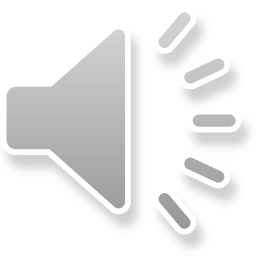 ・自由の権利は人間性に拷問をかける
  我々は最もはっきりとした口調で、ゴイム政府が犯した過ちを描いてみせるであろう。
我々が彼らに対する嫌悪の情をそそるので、人民は、かの自由を振り回す権利などよりも、農奴制の様な状態でよいから安穏の方を好む。
自由の権利は、 人間性に拷問をかけ、正に人間存在の根源を疲弊させ、人民は自分が何をしているのか解っていない一群のこすからい山師たちの餌食となったのである。
＜十四＞
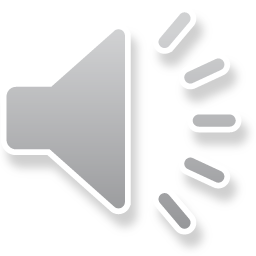 ・飲酒や性的堕落は我々が手解きしたものである
  飲酒で馬鹿になりアルコール漬けになった動物共を見よ。
自由が彼らに節度無き飲酒の権利をもたらしたのである。
それは我々や我々一族の歩む道では無い。
ゴイムらはアルコール飲料に酔いしれ、彼らの若者達は　　因習陋習と、ごく若いうちから性的堕落に痴呆状態となって　成長する。
その性的堕落は、我々の特別な代理人・・富豪の邸宅の家庭教師、下男、女性家庭教師によって、書記　その他によって、しばしばゴイムの娯楽場にいる我らの女性達によって手解きされた。
彼ら代理人の最後に、私は、頽廃と奢侈に他の者たちを引き込む尖兵である、所謂 「社交界の貴婦人たち」も入れておく。
＜一＞
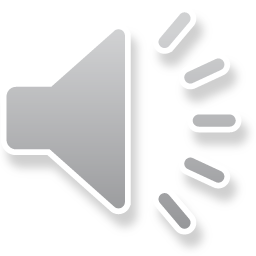 ・権力に対する悪口雑言は
　　　　　　　全ての制度を転覆させる最後の一太刀となる
  後から後から出てくるお喋り屋達が、議場と行政会議の場を討論会場に変えてしまった。
向う見ずなジャーナリストと破廉恥なパンフレット屋が毎日の様に政府当局を攻撃する。
権力に対する悪口雑言は全ての制度を転覆させる最後の一太刀となり、ことごとくが狂乱した群集の滅多打ちに会って空中に吹き飛ばされるであろう。
＜三＞
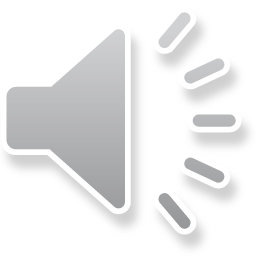 ・自由思想の使い方を知らなければならない
  政治的自由は単なる思想であっていささかも事実では無い。が、政権を持っている党派を粉砕すべく、この思想を餌として人民大衆を自陣に引きつける必要があれば、その撒き方や使い方を知っていなければならない。
その際、相手方が自由思想、所謂リベラリズムに感染していれば、そして、思想の為になら喜んで全力を投げうつつもりがあるならば、仕事は更にやり易くなる。
＜一＞
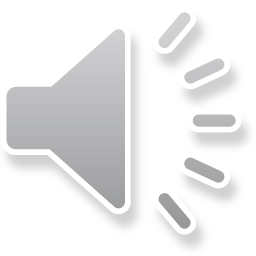 ・我々の政府が承認されると
　　　　　　　　　　自由主義者や空想論者の役割は終る
  我々の政府が承認されると、自由主義者、空想論者の役割は最終的に終る。
その時まで、彼らはたっぷりと我々に奉仕し続けてくれる。
その為に、我々は彼らの頭をあらゆる種類の空疎な内容の空想的理論、今では進歩的と呼ばれる理論の方に引っ張り続けている。
＜十三＞
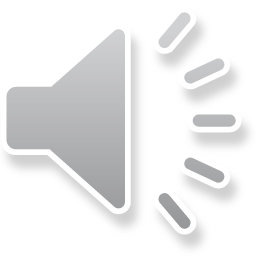 ・「自由、平等、友愛」は我々の王国では
　　　　　　　　　　　　　　　標語としては使わせない
  リベラルな言葉、我らがメーソンの標語として効果の高い「自由、平等、友愛」は、我々の王国が到来した暁には、もはや標語としては使わせず、「自由の権利、 平等の義務、　友愛の理想」という風に単なる理想主義を表現したものに変える。
これが我々のやり方・・牛は角を捕えよ・・なのである。
＜九＞
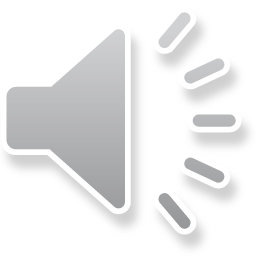 ・〝自由〟とは法律で許された事をする権利である
  〝自由〟という言葉には、色々な解釈があるが、我々は次の様に定義する。 
・・自由とは法律で許された事をする権利である。　　　　この定義は通常は我々だけに役立つ定義である。　　　　　何故ならば、法律というものが前に述べた計画に従って、我々が思いのままに作ったり廃止したり出来るものであるから、およそ自由と名の付くものは全て我々の手中にある。
＜十二＞
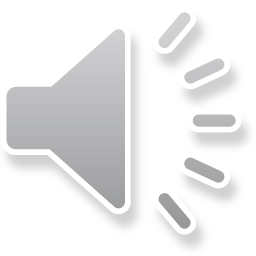 ・平等思想が一番下の思想であることは動かない
  平等思想は自然法則にもとるものであって、
平等思想が一番下の思想である事は動かない所なのである。
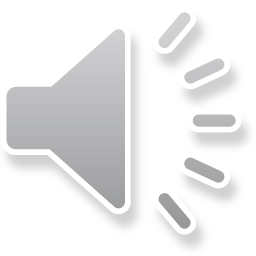 ・進歩思想は限度というものを弁えなかった
  進歩思想は、あらゆる種類の解放運動を激励してきたが、限度という事を弁え無かったのである……
所謂、自由主義者は、実際はともかくとしても思想に関しては、例外なく無政府主義者である。
自由主義者のどの一人も自由のお化けを追い求め、まっしぐらに放縦に、即ち、反対の為の反対という無政府主義に陥っている。
 ＜十二＞
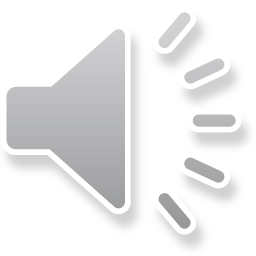 ・人々は階級と身分に分かれなければならない
  人々は階級と身分に分かれなければならない……
人間活動の実際には様々な差異があって、平等などというものはありえず、何等かの行為で階級全体に累を及ぼす者と、自分自身の名誉を傷付けるだけの者とは、法律の前では平等の責任を負う筈がないという事は、万人が心得ておくことが肝要である。
＜三＞
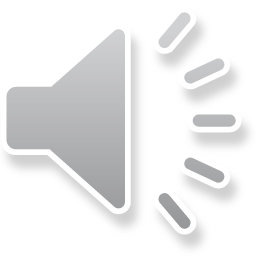 ・真理は一つであり、
　　　　　　　　そこには〝進歩〟が入り込む余地は無い
  我々はゴイムの空っぽ頭を進歩転換させる事に成功した事は無かった。
ゴイムの中には、物質的発明の問題では無い所で進歩を追い求めた所で真理からは 遠ざかるばかりだという事が判る人間は居ないのである。
何故なら、真理は一つであり、そこには進歩が入り込む余地は無いのである。
進歩、それは誤った推論に基く思想の様なものであり、神の選民であり、真理の保管人である我々の外には何人も知らない真理を覆い隠すのに役立つ。
＜十三＞
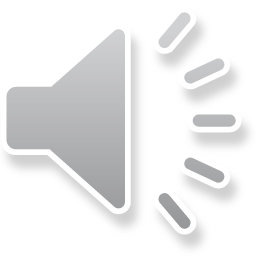 ・権利には何ら具体性は無い
  我々の権利は力の中に横たわる。
〝権利〟なる言葉は抽象的な思考であって、何ら具体性は無い。
その言葉は次の事を意味するに過ぎない
・・・我が欲するものを我に与えよ。
我が汝らよりも強きことを証せんが為に。
権利は何処から始まるか？ 　どこで権利は終るか？
権威の仕組みが薄弱で法律が空疎であり、リベラリズムの乱用により権利を乱発し支配者達が脆弱となった国家ならどんな国でも、私は新たなる権利を行使出来る・・・
強者の権利によって打撃を与え、既存の秩序と法規の一切を粉砕し、全ての機構を再構築し、リベラリズムの中で放棄されて我々に残された彼らの権威ある権利を継ぐ王者となる。　　＜一＞
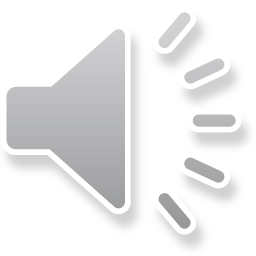 ・憲法に書き込んだ大衆に関する権利は虚構である
  全ての人民は、奴隷や農奴として縛り付けられていたかつての時代よりも厳しく、貧困になるが故に重い労働の鎖に繋がれている。
何とかして彼らはこの束縛から逃れようとするかも知れないが、この重荷を取り除くことは出来ず、決して貧困からは脱却できない。
我々が憲法に書き込んだ大衆に関する権利というようなものは、虚構であって実際に使える権利などでは無い。
所謂、「人民の権利」なるものは、単なる観念、実際生活では決して実現される筈の無い観念としてのみ存在 する事が出来る。　　＜三＞
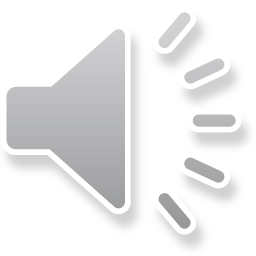 ・信仰心を奪い権利思想を植えつける
  人民が王は神の意志を純粋に体現した者だと見ていた時代には、何の不平不満も鳴らさずに王の専制権力に従った。
だが、人民には権利というものがあるという考えを我々が彼らの心に植えつけてからは、彼らは王座に座る者を単に普通の人間とみなし始めた。
〝神権による王〟の聖油は人民が見ている前で王達の額から消え失せてしまい、我々が人民から信仰心を奪った時に、権力の強力な力は飛び散って公共の所有権となり、我々がそれを押収したのである。
＜五＞
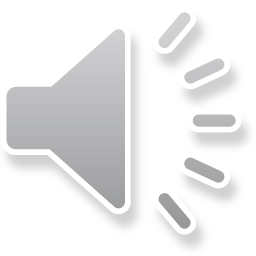 お疲れ様でした。
次は、８）ゴイム〈非ユダヤ人〉です。
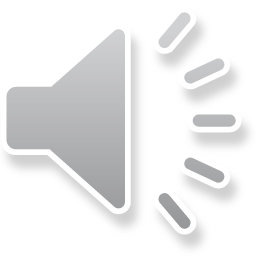